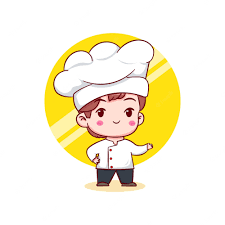 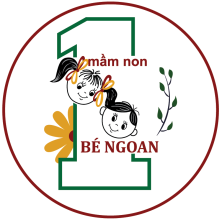 THỰC ĐƠN TUẦN 3 THÁNG 9
TỪ: 19/9 ĐẾN 23/9/2022